Conceptos sobre razas,hibridismo, tamaño de madres ymetas reproductivas de crianza bovina en Magallanes
ASOGAMA, PUNTA ARENAS, 18 AGOSTO 2022

Rodrigo Prado Donoso 
M.V.(U.Chile),M.S.(U.California, Davis), 
M.Phil(U.Edimburgo, Escocia).
CONCEPTOS RELEVANTES EN CRIANZA BOVINA, USO DE RAZAS ACORDES AL ECOSISTEMA
Las razas difieren en produccion de leche, tamaño, conformación y capacidad de adaptacion a determinados medios ambientes (rusticidad).
Es fundamental saber elegir las razas cuyos requerimientos calcen con los recursos forrajeros y el medio ambiente. Este es el punto de partida de una ganadería eficiente y sustentable (MARC, Clay Center, Nebraska), con baja huella de carbono.
Cualquier desbalance entre requerimientos y recursos forrajeros reduce  la fertilidad si no se cubren los déficits nutricionales con reservas corporalesy/o forrajes conservados y esto último tiene un alto costo que reduce la sustentabilidad y rentabilidad del sistema. 
El impacto económico de la reproducción es 5 veces mayor que las caracteristicas del crecimiento o la lactancia(Trenkle y Williams, 1977). Se debe dar mayor importancia a la fertilidad  y al manejo reproductivo que al crecimiento.
Usar razas de mayor producción de leche o seleccionar por produccion de leche no tiene un impacto positivo en el largo plazo en ambientes con recursos forrajeros escasos o muy estacionales  e incluso en ambientes con abundantes recursos forrajeros (Edwards et al, 2017, Mullinikis et al, 2020).
EXISTENCIAS DE BOVINOS POR RAZA, C.HEPP, INIA(Encuesta INE 2017).
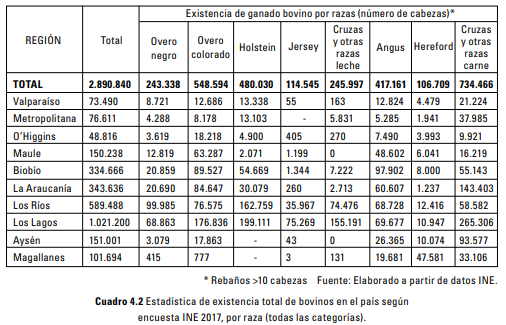 CONCEPTO BASICO EN MEJORAMIENTO GENETICO
“El mayor espacio para el mejoramiento genético será a través de la selección de toros y la selección inicial de la raza o cruza que será usada como madre”
                              Simm, G.,  Director
                      Genetica y Reproducción, 
                  Scottish Agricultural College
     Genetic Improvement of Cattle and Sheep,
                                Farming Press, 1998
Peninsula Antonio Varas, Ultima Esperanza, Diciembre 2021
Ea. Tres Pasos, Abril 2022, U. Esperanza
Sierra Baguales, Veranada, U.E.
Ea. Tres Pasos, Abril 2022, U. Esperanza
PENINSULA ANTONIO VARAS, ULTIMA ESPERANZA
ENCUESTA INE 2019
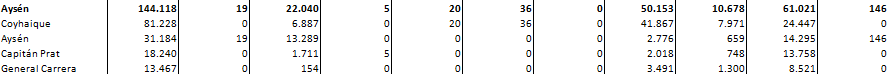 SE USAN LAS RAZAS ADECUADAS EN MAGALLANES?
RAZAS UTILIZADAS EN MAGALLANES, HEREFORD, ANGUS Y CRUZAS ENTRE ESTAS RAZAS SON COMPATIBLES CON LOS  RECURSOS FORRAJEROS DISPONIBLES Y PRESENTAN UNA ADECUADA ADAPTACION Y FERTILIDAD.
LOS GANADEROS MAGALLANICOS HAN HECHO UNA EXCELENTE ELECCION DE LAS RAZAS QUE UTILIZAN, MIENTRAS QUE OTRAS  REGIONES HAN TENIDO QUE CAMBIAR LAS RAZAS DOBLE PROPOSITO POR RAZAS DE CARNE(EJEMPLO CERCANO, AYSEN) .
SE  IMPORTO A MAGALLANES MUY BUEN GANADO HEREFORD DESDE EEUU, AUSTRALIA Y NUEVA ZELANDIA, PRINCIPALMENTE, HACE MAS DE 50 AÑOS.
EL HEREFORD DE MAGALLANES PRESENTA  UNA GRAN RUSTICIDAD .
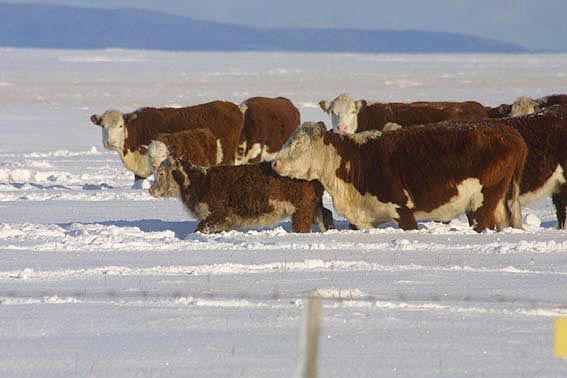 c
GRAN CAMPEON HEREFORD PALERMO 20222
CAMPEONA HEREFORD, PALERMO 2022
ROYAL HIGHLAND SHOW, ESCOCIA, JUNIO 2022
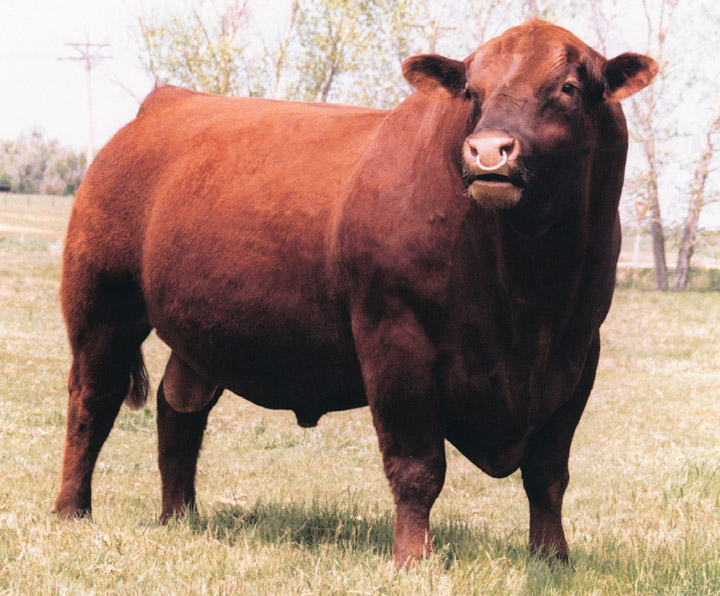 ROYAL HIGHLAND SHOW, ESCOCIA,  JUNIO 2022
INIA KAMPENAIKE, SALES,F., y LIRA, R.
INIA Kampenaike, Sales, F. y Lira, R.
RAZAS BRITÁNICAS
HEREFORD
ANGUS (NEGRO Y ROJO)
SHORTHORN
GALLOWAY
RED POLL
MURRAY GREY (Australia, Angus x  Shorthorn)
BLUE GREY(White Shorthorn x Galloway)
CHAMPION HEMBRA SHORTHORN, THE ROYAL HIGHLAND SHOW, JUNIO 2022
BLUE GREY(WHITE SHORTHORN X GALLOWAY)
RAZAS CONTINENTALES EUROPEAS
Overo Negro o Frison
Clavel Alemán (Overo Colorado)
Simmental
Salers
Gelbvieh
Normando
Aubrac
Gasconne

Limousin
Charolais
Blonde d´Aquitaine
Belga Azul
Piedmontese
Charolais Culard
INRA 95
Razas británicas vs razas europeas
Comparadas con las que se originaron en la Europa continental, las razas que se desarrollaron en las Islas Británicas presentan generalmente las siguientes características:

      -   Maduran y engordan más temprano(precocidad) , se engrasan
          mas y presentan una baja a moderada producción de leche.          
Crecen algo menos rápido menor  y son más pequeñas en su madurez, diferencia que se ha reducido o incluso desaparecido en algunos países, por enfasis en seleccion por peso al destete y al año.
Son menos musculosas (inferior conformación) y presentan menor rendimiento al desposte, pero su carne presenta mayor infiltración grasa, lo cual mora la calidad de la carne. 
-  Presentan una mayor eficiencia reproductiva y longevidad, mas        
   aún sus cruzas, especialmente en ecosistemas con limitaciones 
   forrajeras.       
Presentan un menor peso de nacimiento y menores dificultades de parto, pero con amplia variacion dentro de la raza. En síntesis, las razas británicas destacan por su habilidad materna y calidad de carne.
R. Prado, Agosto 2022
CONCEPTO BASICO DE LA CRIANZA BOVINA
Es importante hacer calzar el potencial genético de los rebaños de cría con el clima y la alimentación disponible, para obtener  mejores resultados productivos y económicos.

Adaptado de T.L. Wheeler et al, 2006, ARS, USDA, CLAY CENTER, NEBRASKA
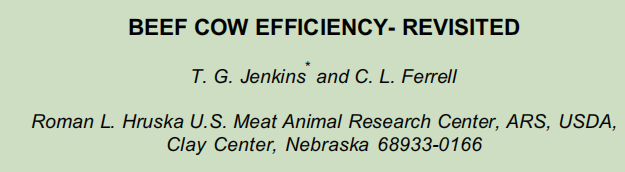 Jenkins and Ferrell (1994), la disponibilidad de forrajes 
afecta el ranking de eficiencia de las razas de carne. A menor disponibilidad de alimento, razas moderadas en potencial genetico para crecimiento y producción láctea, fueron mas eficientes debido a mayores tasas de concepción.
Razas de mayor potencial genetico de crecimiento y produccion de leche fueron menos eficientes a menor disponibilidad de alimento debido a que las vacas no ciclaron o no concibieron durante el encaste con ternero al pié.
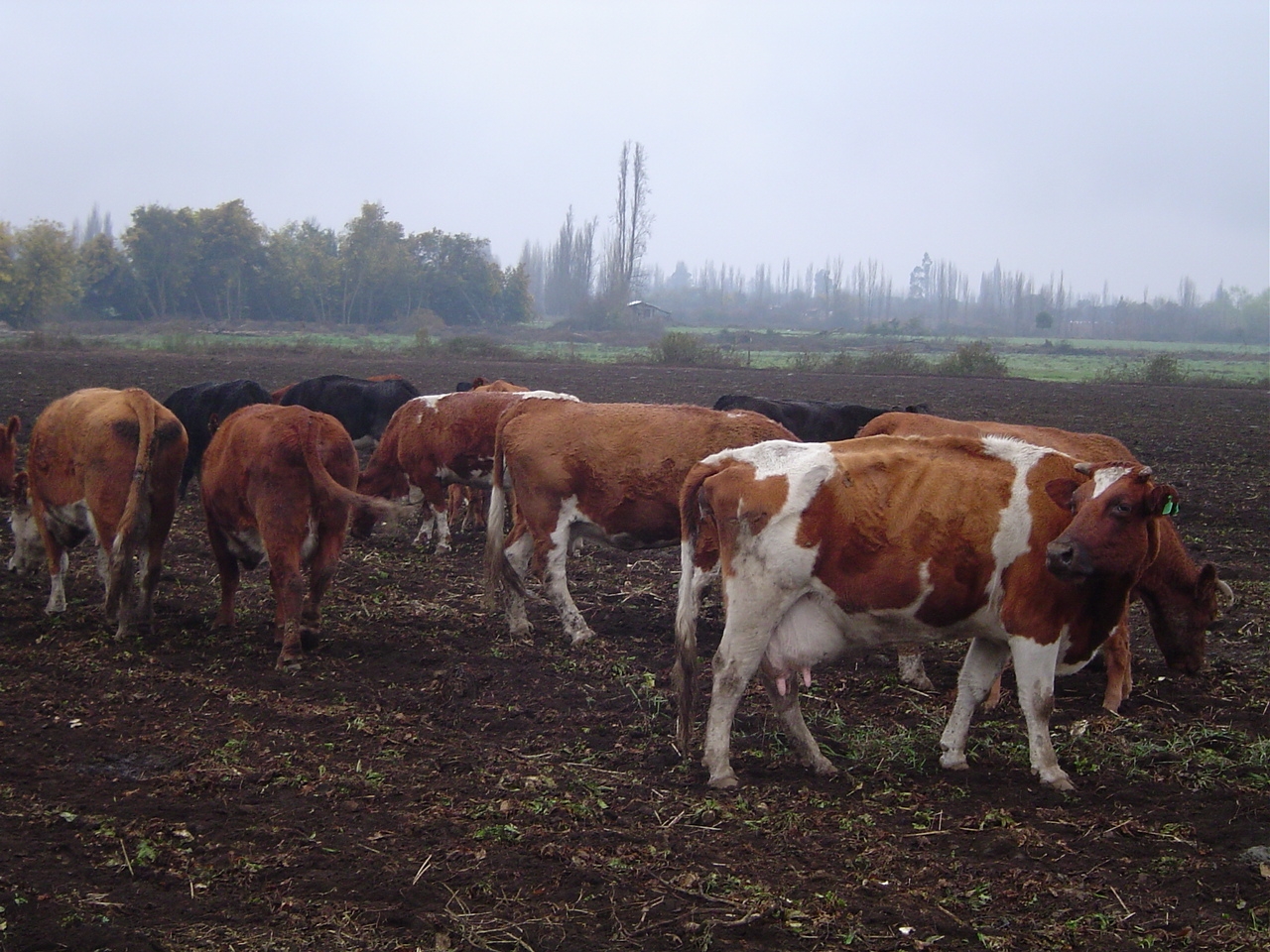 A PESAR DE QUE LA SELECCION POR CARACTERISTICAS DE CRECIMIENTO Y PRODUCCION DE LECHE PUEDEN MEJORAR LOS PESOS AL DESTETE, LOS COSTOS ADICIONALES QUE IMPLICA SUSTENTAR UNA MAYOR PRODUCCION DE LECHE, PUEDEN REDUCIR LA RENTABILIDAD.
AUN EN AMBIENTES DONDE LA ENERGIA CUMPLE O EXCEDE LOS REQUERIMIENTOS, UNA MAYOR PRODUCCION DE LECHE PUEDE REDUCIR LA EFICIENCIA REPRODUCTIVA.
Sierra Baguales, Veranada, Ultima Esperanza.
En Nueva Zelandia, bajo condiciones favorables, con praderas muy productivas, se busca una mayor produccion de leche a través del uso de cruzas de Hereford x Frisón local  y se obtiene una alta eficiencia(Farrell, L.J.; Morris, S.T.; Kenyon, P.R.; Tozer, P.R. Simulating Beef Cattle Herd Productivity with Varying Cow Liveweight and Fixed Feed Supply. Agriculture 2021, 11, 35. https://doi.org/10.3390/agriculture11010035)
En Magallanes, aun bajo condiciones que pueden considerarse mas favorables, deben usarse razas de baja produccion de leche y los pesos al destete deben mejorarse con el apoyo de un adecuado manejo reproductivo. 
Con una adecuada carga animal, el uso de razas de baja produccion de leche da lugar a la acumulación de reservas corporales en verano, lo  cual permite un manejo invernal  sin uso o con minimo uso de forrajes suplementarios, sin comprometer la fertilidad posterior(Ej: Ea. Laguna Sofía). Esta estrategia de producción tiene un  gran impacto en la rentabilidad y la huella de carbono.
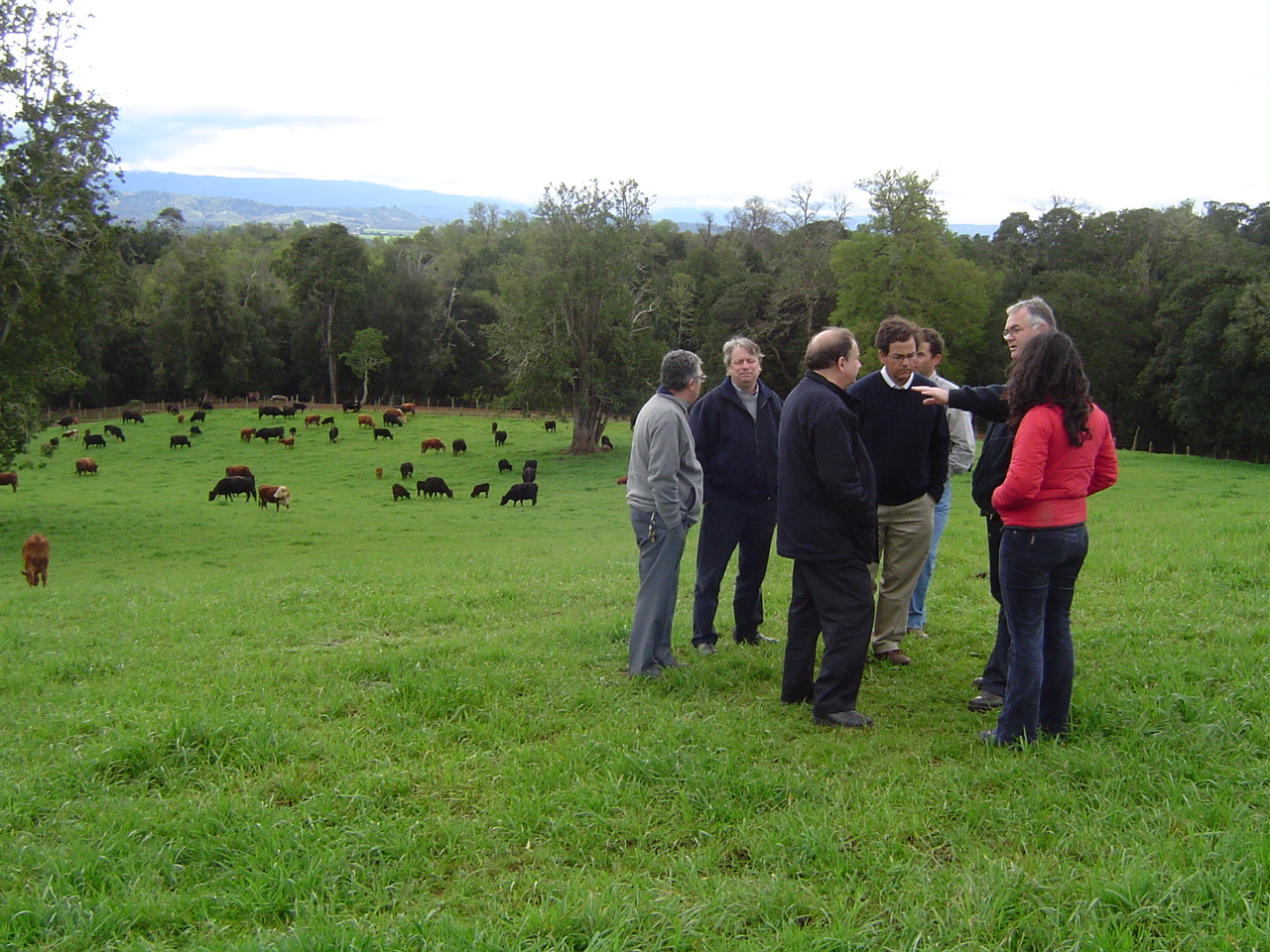 Vacas paridas en N. Zelanda(madres Hereford x Frisón, crias 50%Charolais, 25%Hereford, 25%Frisón).
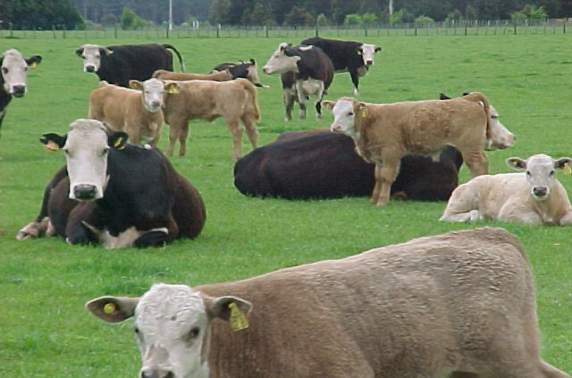 La seleccion por producción de leche aumenta los requerimientos nutricionales(Neville y McCullough, 1969, Ferrell y Jenkins,1985, Montaño-Bermudez et al., 1990)Se requiere mas alimento para mantener vacas de mayor producción de leche(Van Oijen y Nielsen, 1993).Edwards  et al., 2017, con  cruzas Angus, de baja, moderada y alta producción de leche obtuvieron una menor fertilidad en las cruzas de mayor producción.Mullinikis et al.(2020), no ve beneficiosal seleccionar por produccion de leche.
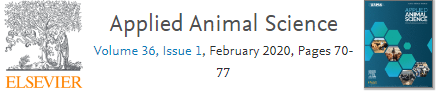 OBJETIVO BASICO EN CRIANZA, BUENA CC AL DESTETE Y AL PARTO(LOWMAN, ESCOCIA)
ULTIMA ESPERANZA, ABRIL 2022.
UNA MAYOR PRODUCCION DE LECHE PUEDE REDUCIR LA CC  Y 
LA FERTILIDAD
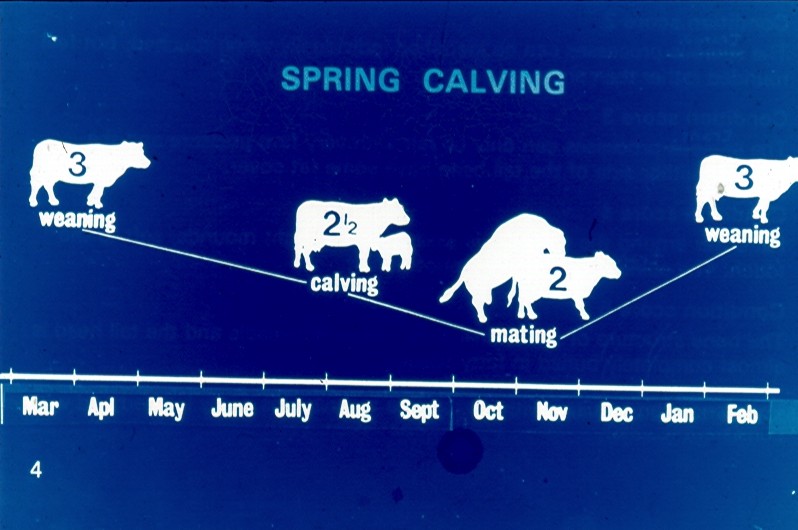 LOWMAN, ESCOCIA
POSIBILIDADES DE MEJORAR LOS RESULTADOS A TRAVES DEL HIBRIDISMO
EL VIGOR HIBRIDO O HETEROSIS ES LA SUPERIORIDAD PRODUCTIVA DE LAS CRIAS CON RESPECTO AL PROMEDIO DE SUS PROGENITORES DE DIFERENTES RAZAS.
LA HETEROSIS ES MAYOR EN CARACTERISTICAS DE BAJA HEREDABILIDAD COMO ES LA FERTILIDAD, QUE TIENE UN  GRAN IMPACTO ECONOMICO EN LA CRIANZA BOVINA.  LA MAGNITUD CON QUE SE EXPRESA LA HETEROSIS DEPENDE DEL AMBIENTE.
LA DIFERENCIA PRODUCTIVA ENTRE RAZAS O COMPLEMENTARIEDAD SE HEREDA EN UN 100% , LO CUAL ES UN ELEMENTO BASICO PARA PLANIFICAR PROGRAMAS DE CRUZAMIENTO, QUE MAL MANEJADOS PUEDEN TENER RESULTADOS INCLUSO NEGATIVOS. 
EL RESULTADO DE UN PROGRAMA DE CRUZAMIENTO DEPENDERA DE LAS CARACTERÍSTICAS DE LAS RAZAS Y DE FACTORES AMBIENTALES. EJEMPLO, CRUZA DE TOROS  CLAVEL ALEMAN X VACAS HEREFORD EN MAGALLANES VERSUS TOROS HEREFORD O ANGUS X VACAS CLAVEL  EN AYSÉN. 
LA OPCIÓN DE USAR HEMBRAS HIBRIDAS DE RAZAS ACORDES A LOS RECURSOS FORRAJEROS(HXA O AXH) PERMITE APROVECHAR LA HETEROSIS MATERNA Y SI ESA HEMBRA HIBRIDA SE CRUZA CON UNA TERCERA RAZA, SE AGREGA LA HETEROSIS INDIVIDUAL, LOGRANDO LOS MAYORES BENEFICIOS.
CONCEPTO BASICO DEL HIBRIDISMO
LAS DIFERENCIAS ENTRE RAZAS SE HEREDAN EN PRÁCTICAMENTE UN 100%.
    (Complementación)
A ESTO SE AGREGA LA HETEROSIS  (superioridad  con respecto al promedio de los padres, de mayor magnitud en características de baja heredabilidad, como la fertilidad).

FUENTE: CLAY CENTER, NEBRASKA,
USDA.
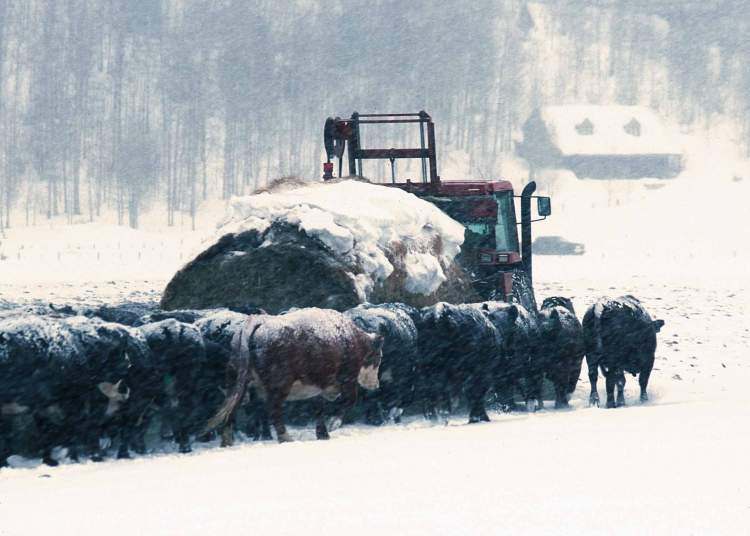 WYOMING, USA
HIBRIDISMO EN CRIANZA BOVINA
https://futurebeef.com.au/resources/crossbreeding-systems-for-beef-cattle/
Angus x Hereford, Hereford x AngusMadre apropiada para mejorar la fertilidad
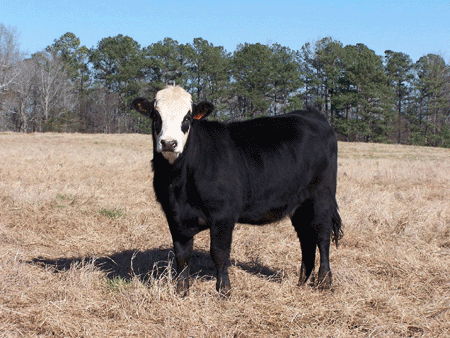 CRUZA ENTRE DOS RAZAS
https://futurebeef.com.au/resources/crossbreeding-systems-for-beef-cattle/
CRUZA ENTRE TRES RAZAS
https://futurebeef.com.au/resources/crossbreeding-systems-for-beef-cattle/
CRUZA DE F1 DE VUELTA CON UNA DE LAS MISMAS RAZAS QUE ORIGINARON AL F1
https://futurebeef.com.au/resources/crossbreeding-systems-for-beef-cattle/
CRUZAMIENTO ROTACIONAL 2 RAZAS
https://futurebeef.com.au/resources/crossbreeding-systems-for-beef-cattle/
CRUZAMIENTO PARA OBTENER MAXIMO BENEFICIO DE HETEROSIS, MATERNAL E INDIVIDUAL
https://futurebeef.com.au/resources/crossbreeding-systems-for-beef-cattle/
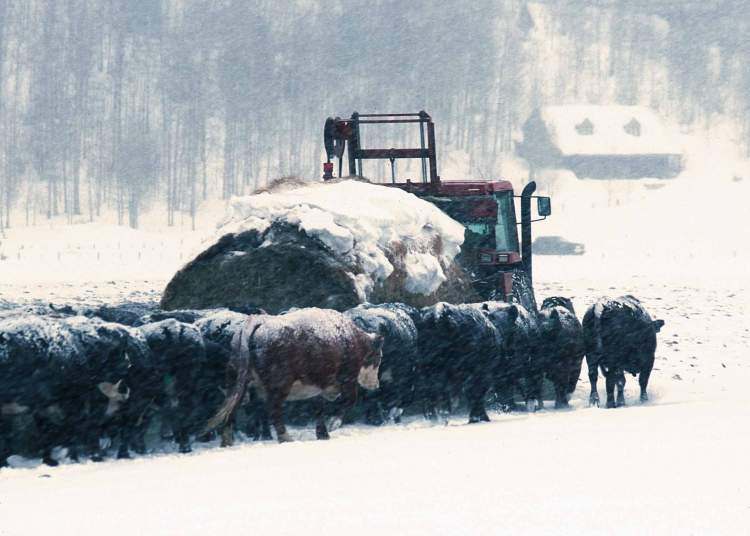 WYOMING, USA
FERIA ARAUCANIA, TEMUCO 02/AGOSTO/2022
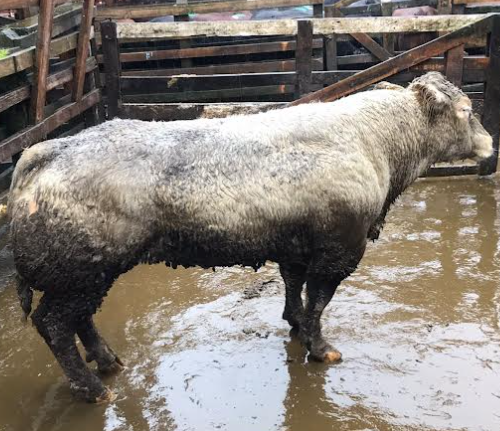 Primeros precios corresponden a híbridos Belga, Charolais, Inra, Limousin
Mejoramiento de la conformación y rendimiento carnicero
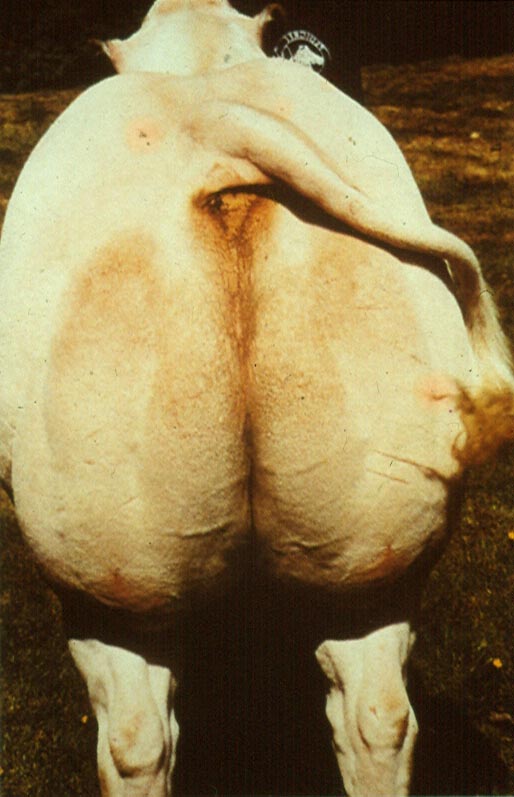 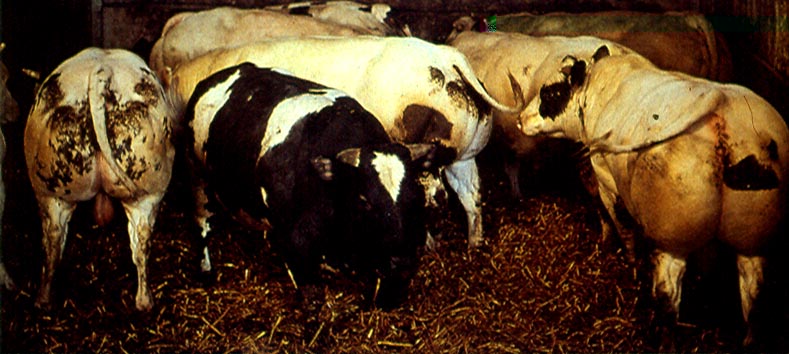 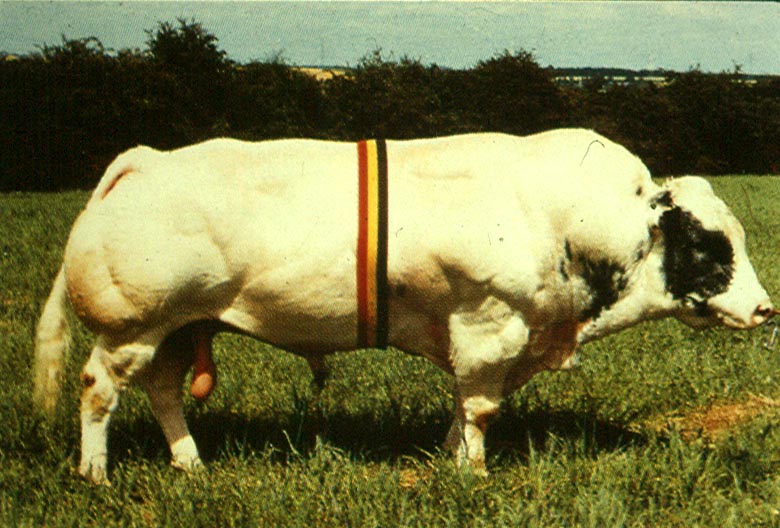 Belga Azul
The Royal Highland Show, Junio 2022
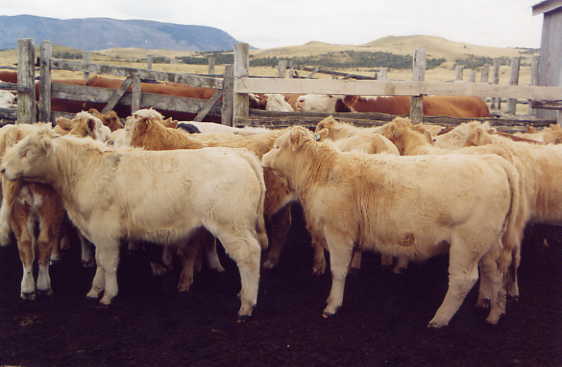 Cruzamiento Terminal, Híbridos Charolais x Hereford,P. Natales
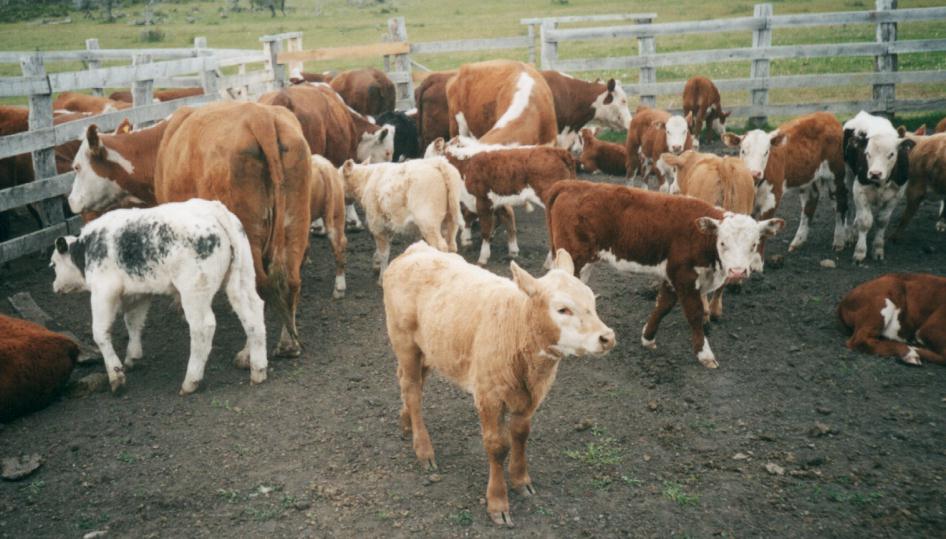 Ea. Vega Castillo. Cerro Castillo
Terneros Hibridos CHAROLAIS, INRA 95 y BELGA AZUL x HEREFORD
Foto Diciembre 2002/J. García, FUNDACION CHILE
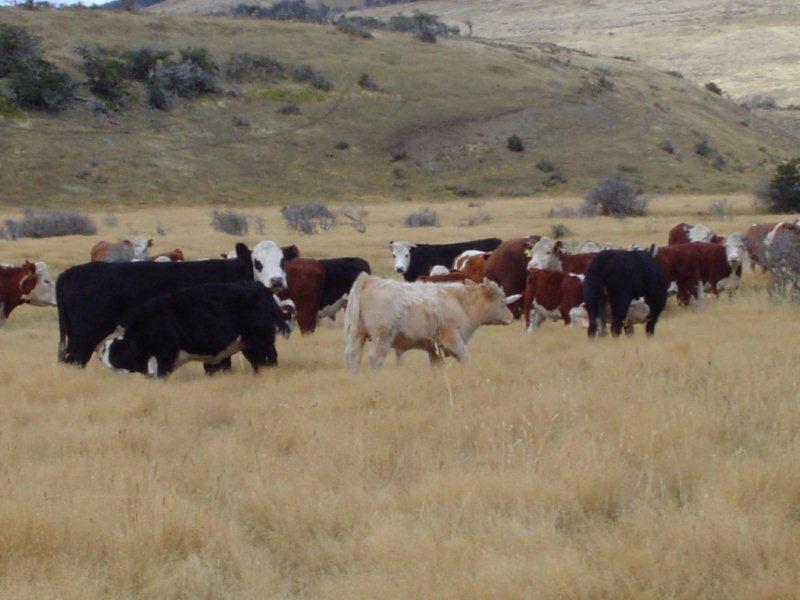 Ea. Tres Pasos. Cerro Castillo
HIBRIDISMO
Foto Marzo 2003 /J. García, FUNDACION CHILE
BELGA AZUL X HEREFORD, Longovilo, R.M.
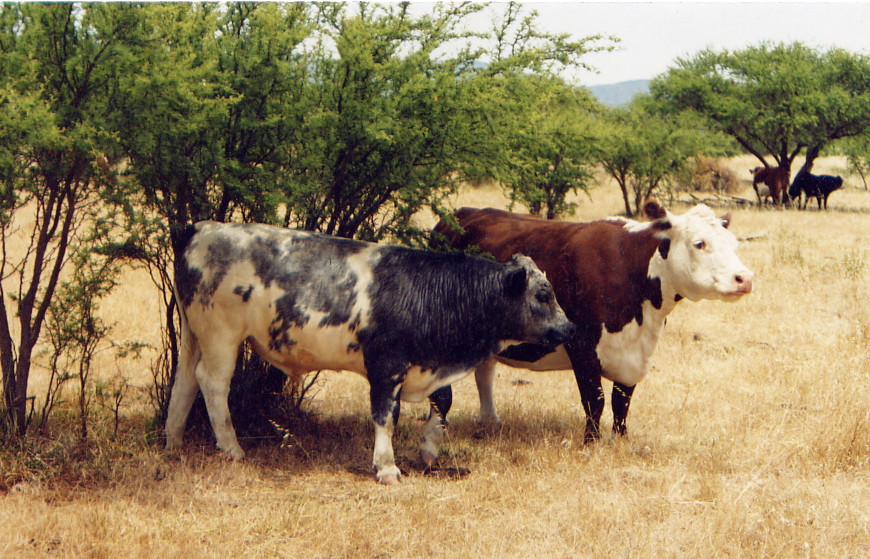 TAMAÑO DE LAS VACAS VS EFICIENCIA
El peso adulto de las vacas ha subido considerablemente en los últimos 30 años (Dib et al., 2009; Freetly et al., 2011; Beck et al., 2016).
Entre 1975 y 2005, subió 475 to 621 kg, junto a los costos de producción (McMurry, 2008).
La presión de selección por mayor tasa de crecimiento ha contribuido a este aumento de peso adulto de las madres(Jenkins and Ferrell, 2006). Desde muy temprano que se sabe que existe una correlación positiva entre peso al destete y peso adulto(Brinks el al., 1962).
Vacas mas grandes requieren mayor consumo diario de alimento que vacas mas pequeñas(Walker et al., 2015).
Si las vacas grandes son más, menos o igualmente eficientes que las vacas pequeñas,  los resultados han variado a través del tiempo según el medio ambiente,  condiciones edafoclimáticas,  manejo, etc(Scasta et al., 2015; Walker et al., 2015; Beck et al., 2016), pero últimamente, con vacas tan pesadas,  los resultados  indican que vacas mas grandes son menos eficientes, lo cual se acentúa  bajo condiciones desfavorables.
En la actualidad, la raza Angus presenta un mayor tamaño adulto que muchas otras razas(Zimmerman et al, 2021).
TAMAÑO DE MADRES VS EFICIENCIA,CONTINUACION
-El peso de la vaca y de la cría al destete son elementos claves en la eficiencia.
-Urick et al. (1971), Dinkel y Brown (1978), demuestran que a medida que aumenta el peso de la vaca, los ganaderos obtienen moderados mejoramientos del peso al destete.
-Kuhlers et al. (2013), Mourer et al. (2010), and Dobbs et al. (2011) demuestran que por cada 100 kg adicionales de peso de las madres, pueden aumentar el peso al destete de 2,3 a 10 kgs. segun carga animal y medio ambiente, en un proceso de baja eficiencia(Doye y Lalman, 2011; Scasta et al., 2015).
-Withworth et al.(2006), concluyen que la eficiencia es menor en vacas mas pesadas, ya que se reduce su habilidad para destetar crias mas pesadas.

 

.
DIFERENCIAS DE PESO DE RAZAS, NEBRASKA, EN KGS CON RESPECTO AL ANGUS, DESVIO EN KGS EN RELACION A ANGUS
VACAS
VACAS + TOROS
Zimmerman et al., 2021, JAS, VOL 99
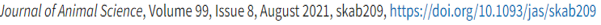 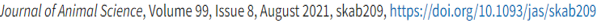 Arkansas Animal Science Department Report 2006
A Case Study of the Cow Size and Production Efficiency Relationship
W.A. Whitworth1, C.R. Stark, Jr.1, and T.G. Montgomery

Usa CPE ratios, peso corregido de la cria al destete/peso de la vaca al destete y luego se divide en tres grupos, de mayor a menor eficiencia, un tercio de las vacas por grupo y cual es el resultado?
TAMAÑO DE VACA Y EFICIENCIA,PESO CRIA/PESO MADRE (WHITWORTH ET AL., 2006, ARKANSAS ANIMAL SCIENCE REPORT).
PESO VACAS ALTA, MEDIANA Y BAJA EFICIENCIA, SEGUN CPE RATIO, 555kG,586KG Y 648 KG.
RAZAS MATERNAS O CRUZAS DE MENOR TAMAÑO TIENDEN A SER MAS EFICIENTES
QUE VACAS GRANDES
Morris, S. 2004,Massey University ,New Zealand
Farrell, L.J.; Morris, S.T.; Kenyon, P.R.; Tozer, P.R. Simulating Beef Cattle Herd
 Productivity with Varying Cow Liveweight and Fixed Feed Supply. Agriculture 2021,
 11, 35. https://doi.org/10.3390/agriculture11010035
valor presente neto
peso vacas
Vacas mas livianas mejoran 
la relación peso destete/
peso de madre, requieren 
menos superficie y heno
y pueden mejorar los 
ingresos/há,
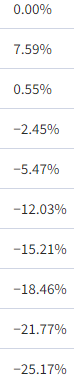 Consumo de vacas 450 kg
en pastoreo fue de 10.84
kg M.S.versus consumo de
 vacas de 750 kg, que 
fue de 15,91 kg  M.S.
Esto implica una carga de
0,77 VS 1,15/Vacas/Ha.,
pesadas vs livianas.
FRAME SCORE, PESO ADULTO Y PESO FAENA NOVILLOS
SALES, F. y LIRA, R.
COMO IMPEDIR QUE EL PROGRESO GENÉTICO EN CARACTERÍSTICAS DE CRECIMIENTO, REDUZCAN LA EFICIENCIA DEL PROCESO DE CRIANZA?.
MANEJO GENÉTICO
Edad y altura para calculo de Frame(Lira y Sales, 2018, INIA)
MANEJO REPRODUCTIVO
MANEJO REPRODUCTIVO
-La situación se ve agravada si tiene vacas de gran “frame” y peso  que paren tardíamente, con lo cual las crías deben destetarse a menor edad. Peor aún, es cuando las vacan no quedan gestantes.-Pariciones tardías y encastes prolongados reducen los pesos al destete y bajan la eficiencia productiva.-Para mejorar relación peso de ternero vs peso de vaca al destete, se deben concentrar partos y en época acorde a la estacionalidad de la pradera.-Por esa razón, una meta importante en el manejo reproductivo, es que la mayor proporción posible de las vacas paran temprano en la época de partos.-Esto se logra con un trabajo que parte con la vaquilla de reemplazo, que  se debe encastar 15 a 30 dias antes de las vacas adultas. - Es necesario manejar el concepto de Condición Corporal, de modo de optimizar la fertilidad.-La fertilidad es el factor que mas afecta la eficiencia de las vacas y su huella de carbono. La raza o cruza adecuada, sumado a un buen manejo reproductivo y nutricional, con vacas de tamaño moderado, son factores claves en la sustentabilidad de la ganadería.
Fecha de nacimiento y peso al destete, C.Hepp(INIA, Boletin 403,2019)
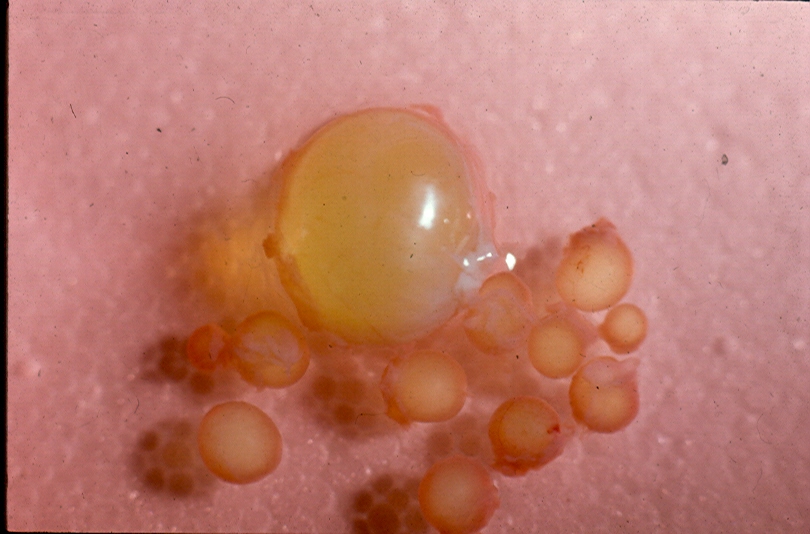 Prado et al (1990) Anim. Prod:50
METAS MANEJO REPRODUCTIVO
Alta fertilidad (90% o +). Uso correcto del concepto de condición corporal para lograr este objetivo.
Parición en período acorde a la estacionalidad de la curva de producción de forraje.
Período de encaste y parición de duración de 60-65 días. Alto % de partos(65%) en primera mitad de parición.
Buen manejo de vaquillas de reemplazo y con encaste anticipado.
Reducir dificultades de parto.
FIN, MUCHAS GRACIAS